Order Sets
A group of orders that standardizes & expedites the ordering process for a common clinical scenario 
Reduce variation in care 
Align clinical practice with BASIC AIMS
Educate healthcare team on best practices
1
Order Sets With NEOSC
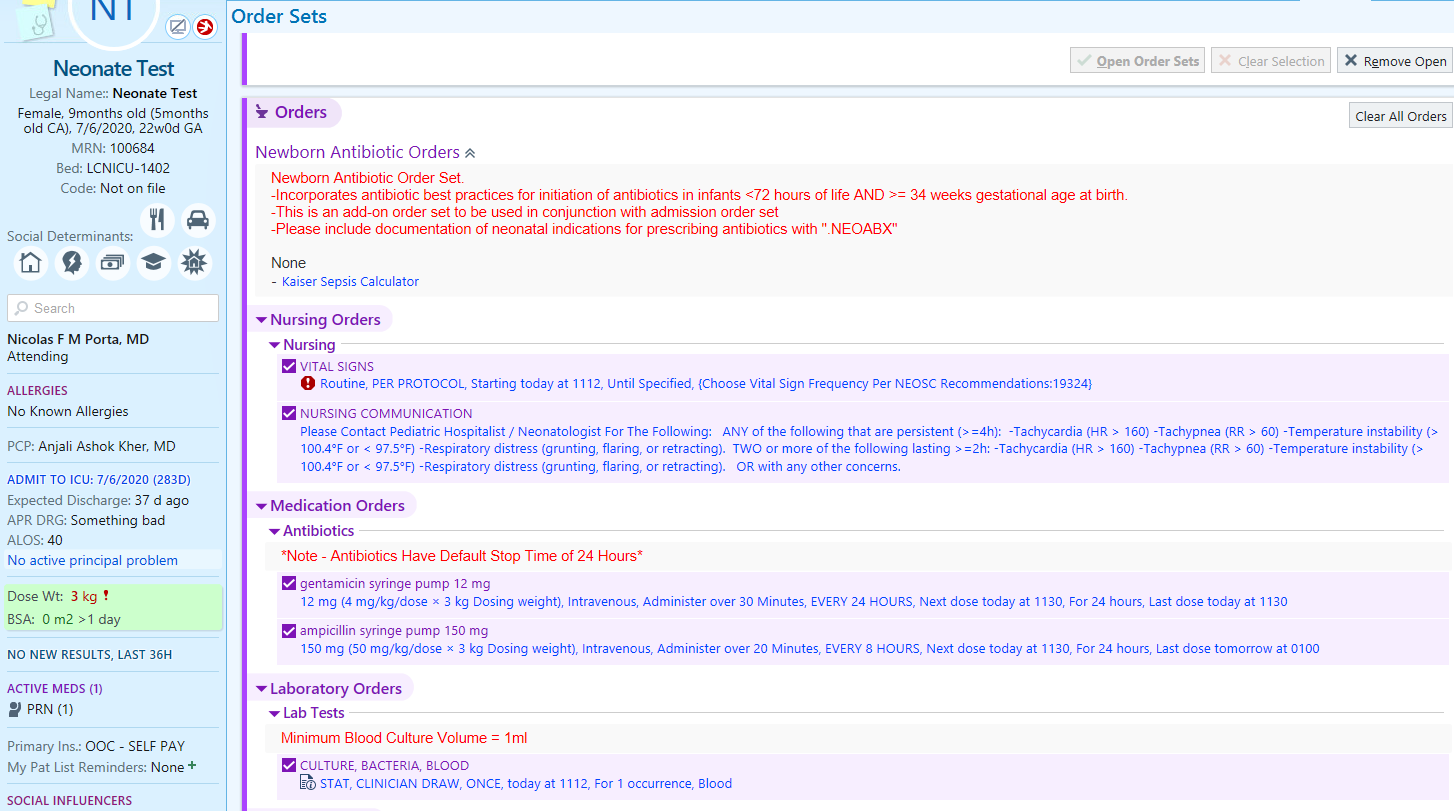 2
Order Sets With NEOSC
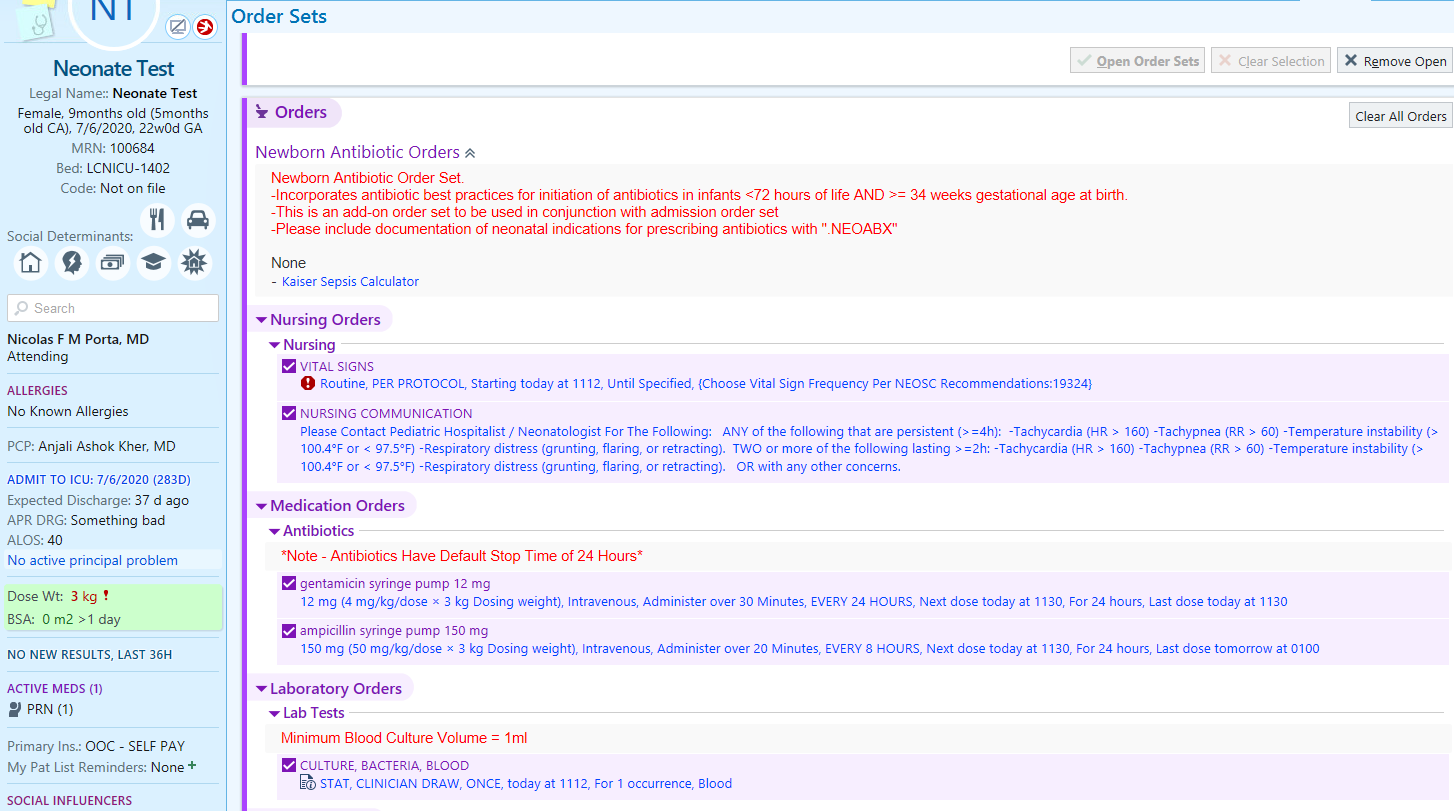 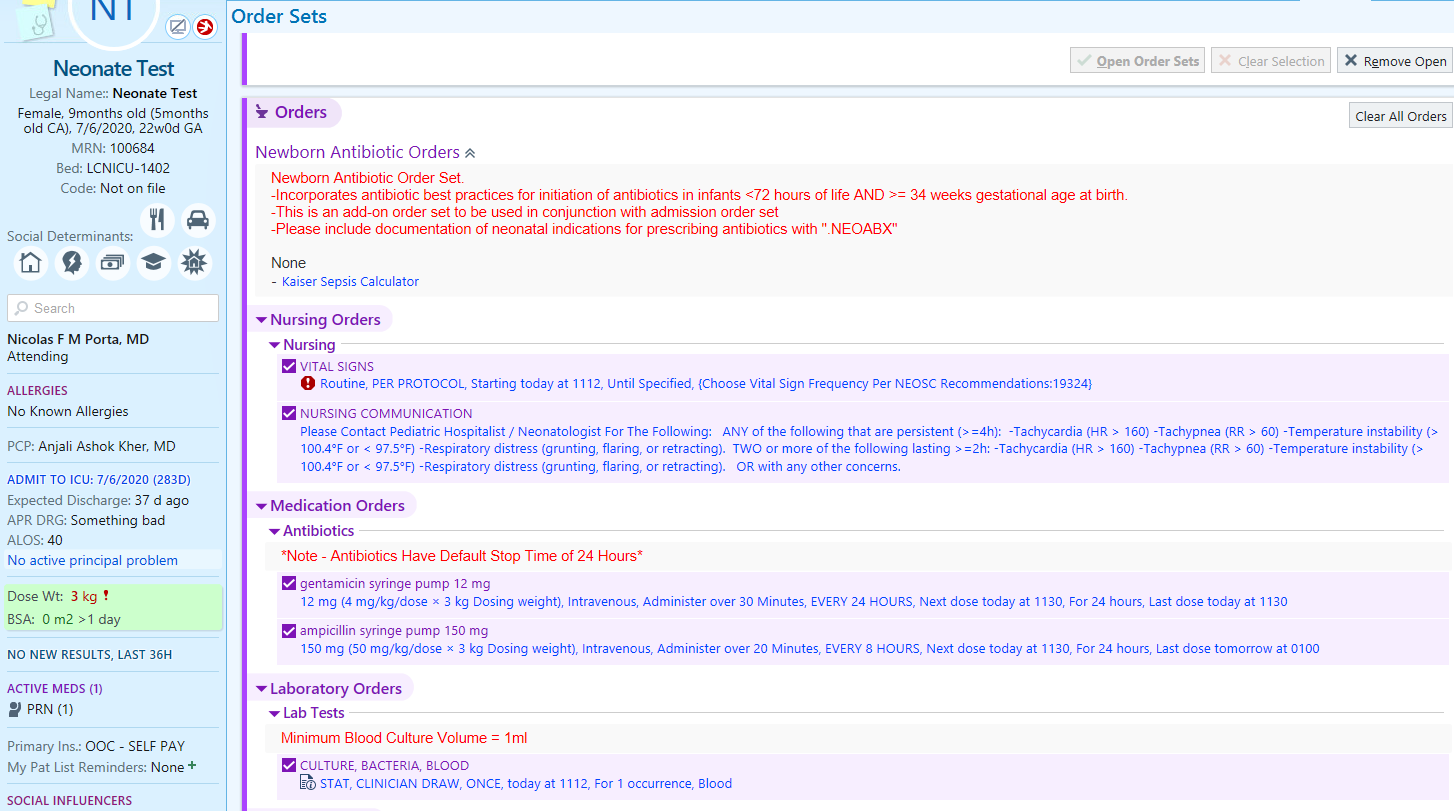 Link to Kaiser calculator
3
Order Sets With NEOSC
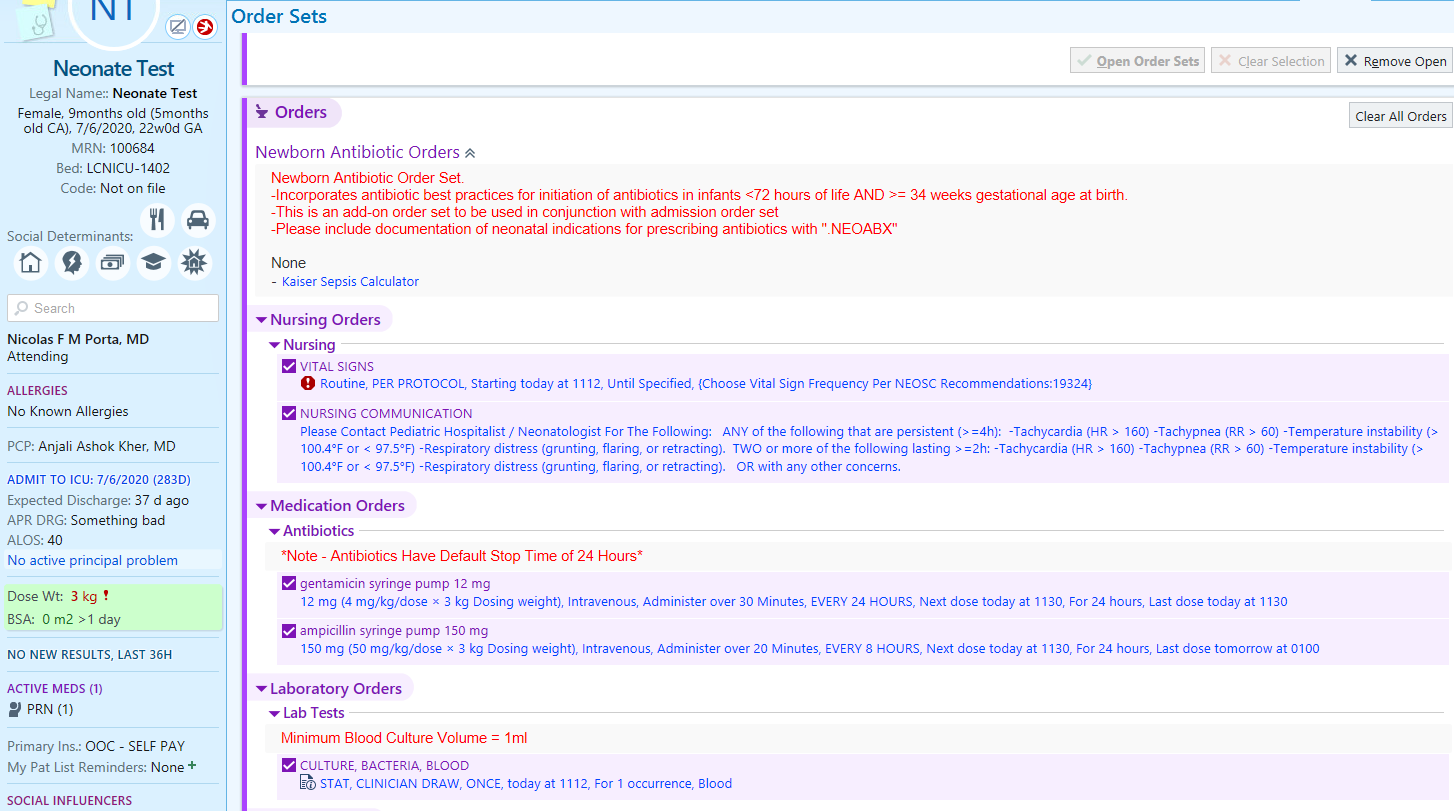 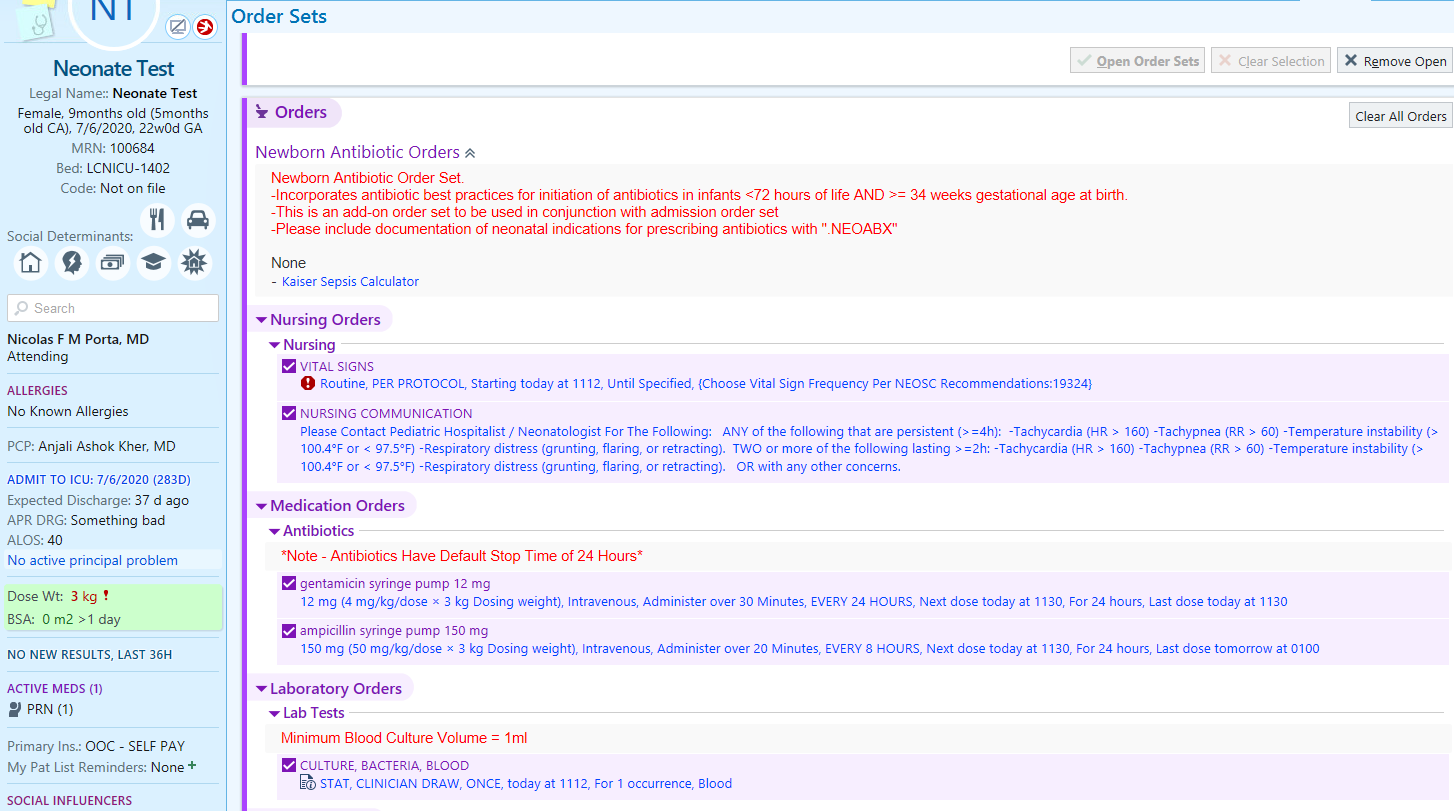 Vital Sign Frequency 
Based on Kaiser EOS
4
Order Sets With NEOSC
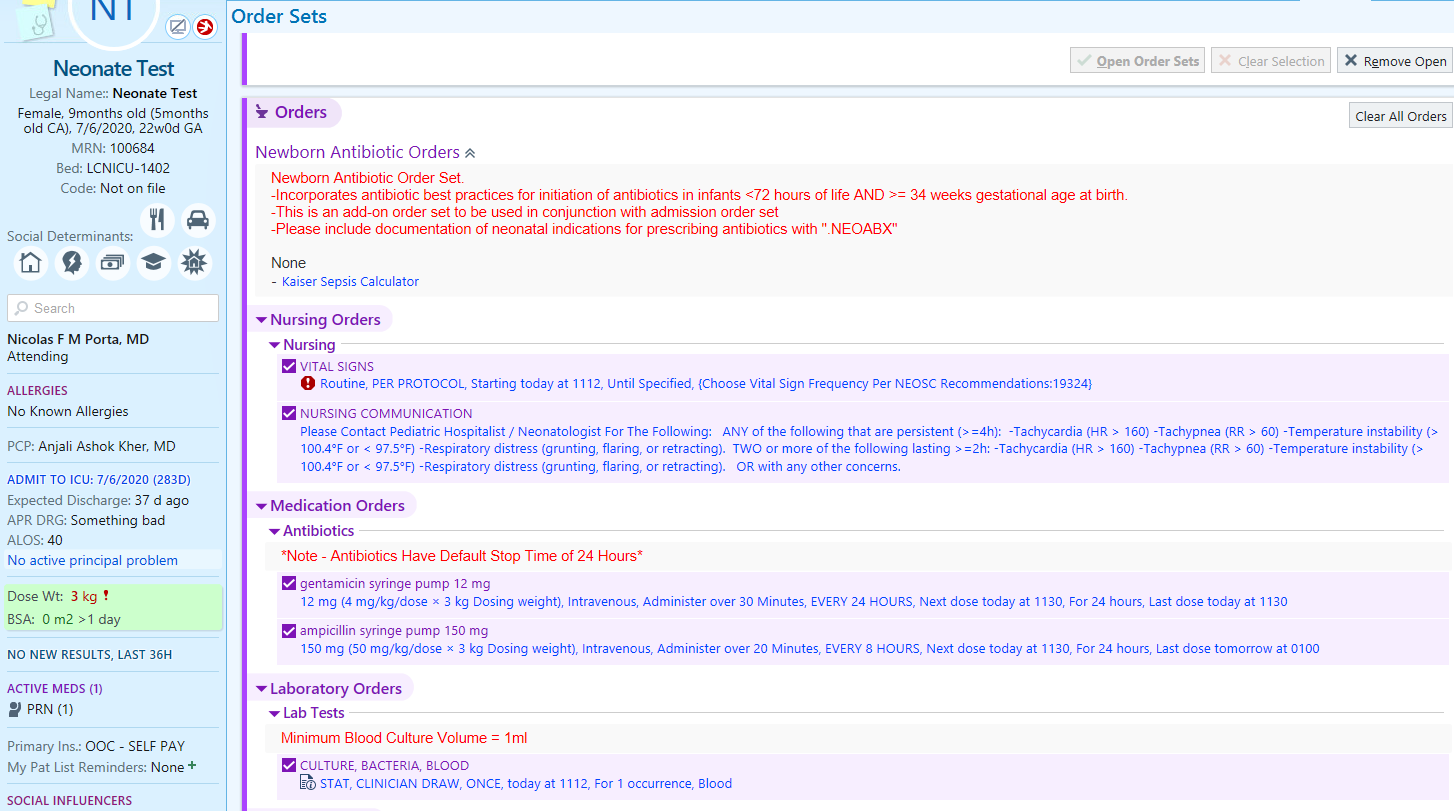 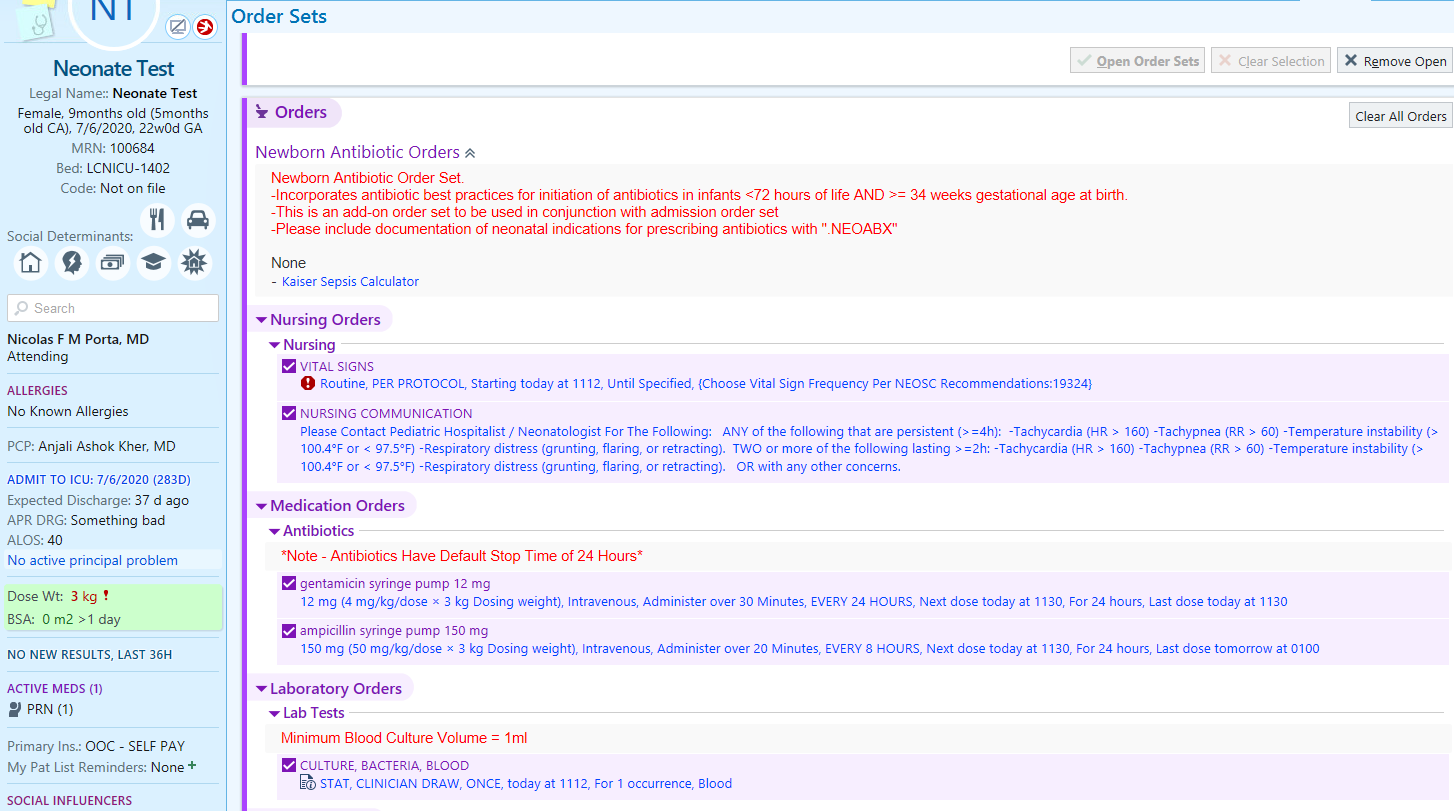 Serial Assessment Protocols
5
Order Sets With NEOSC
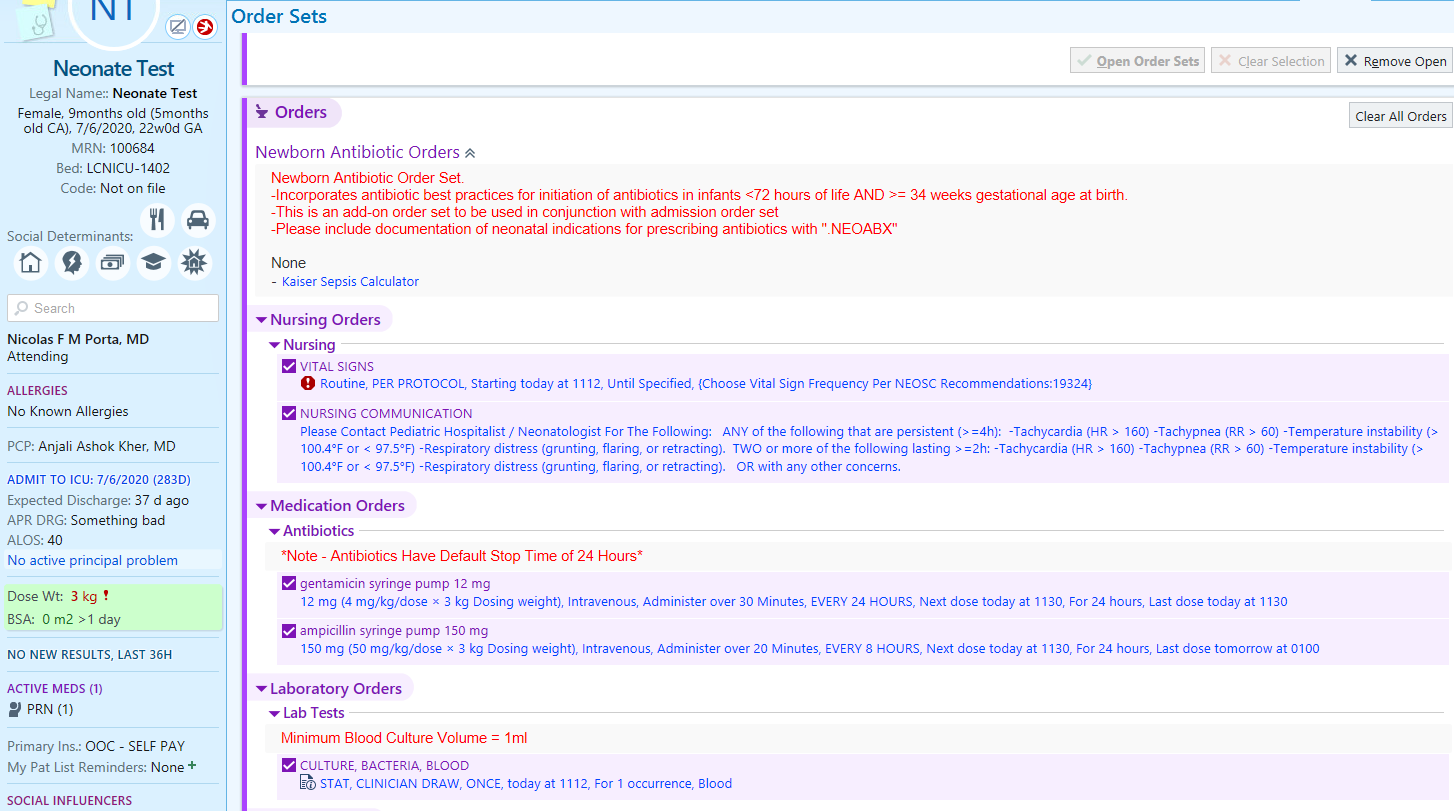 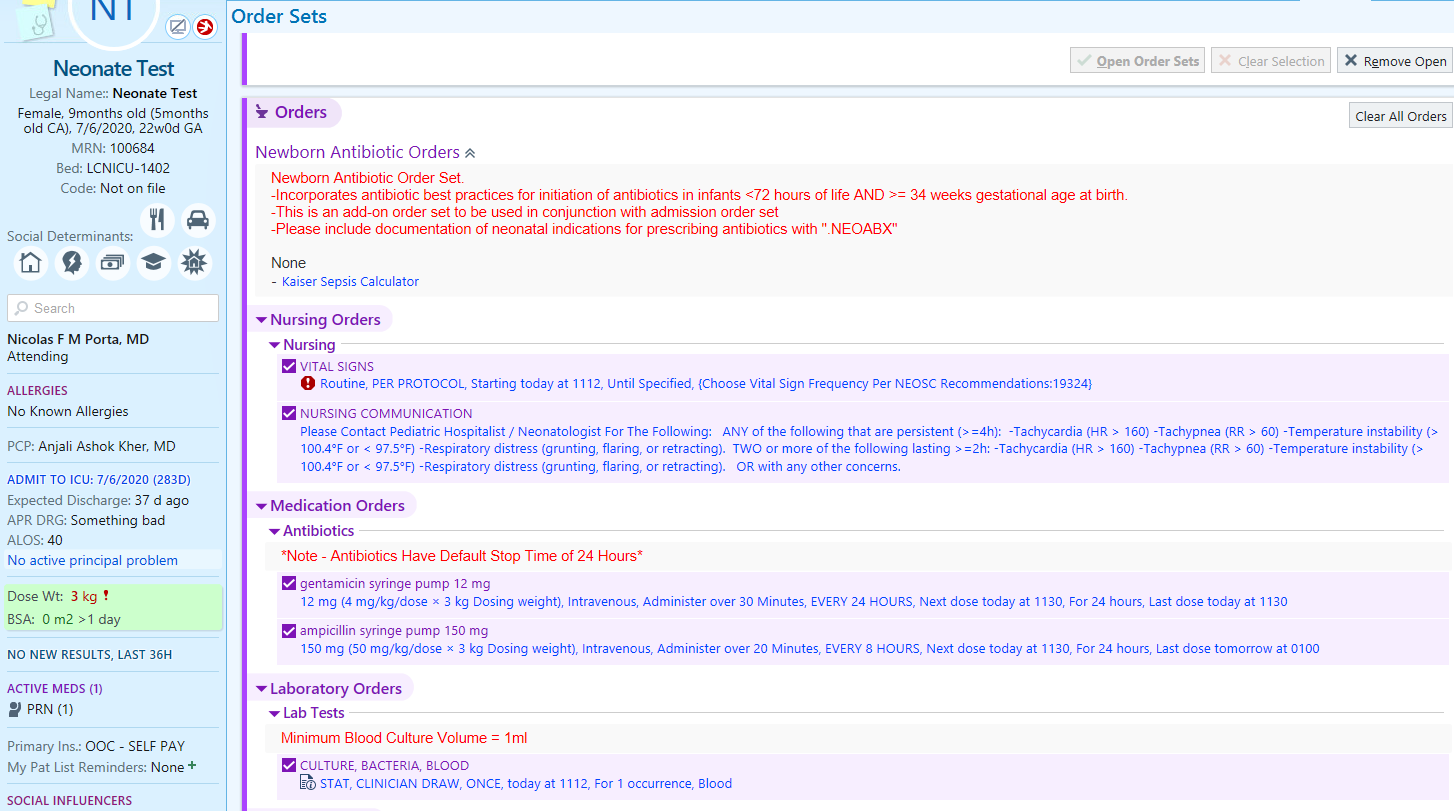 Standardized Antibiotic Dosing
6
Order Sets With NEOSC
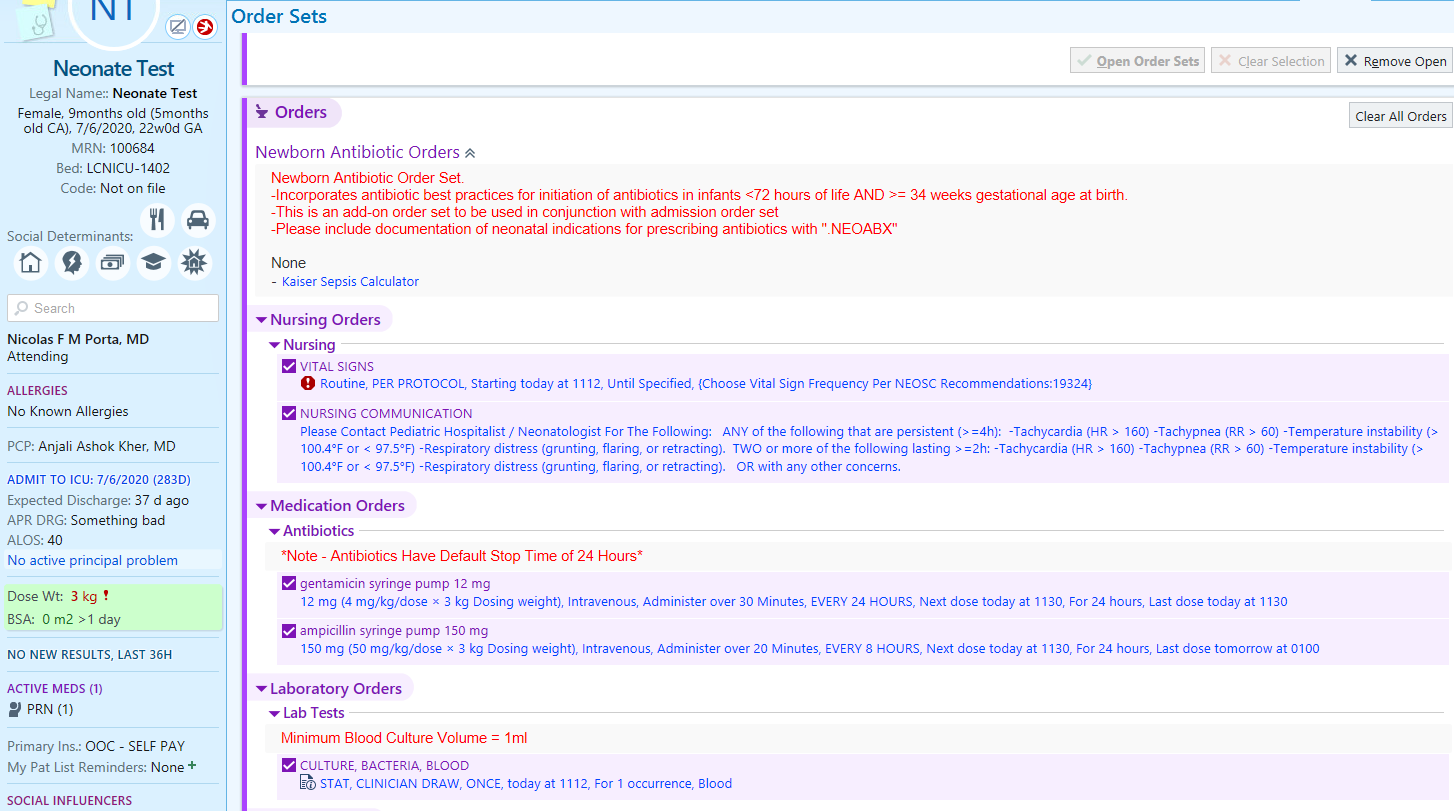 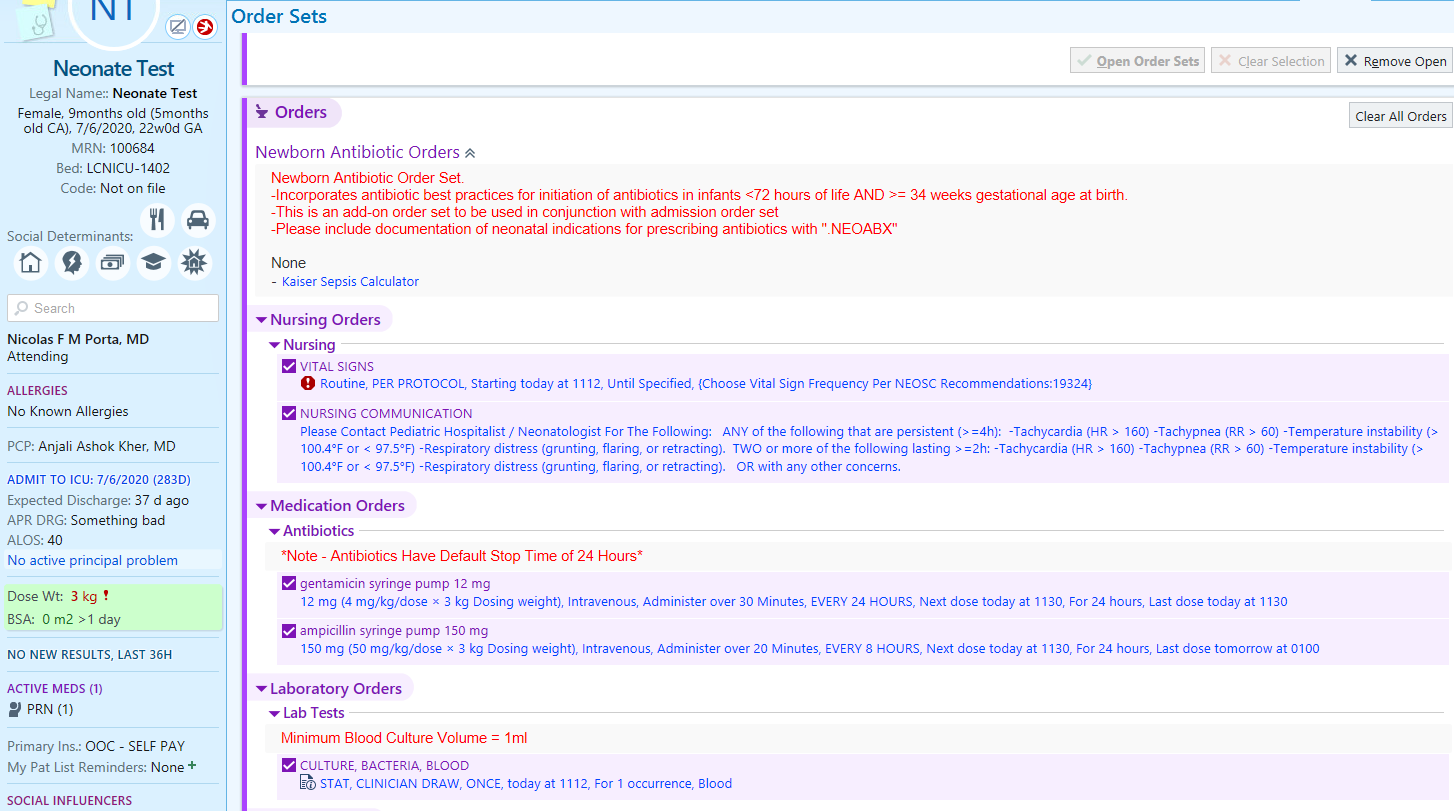 Default Stop Times
7
Order Sets With NEOSC
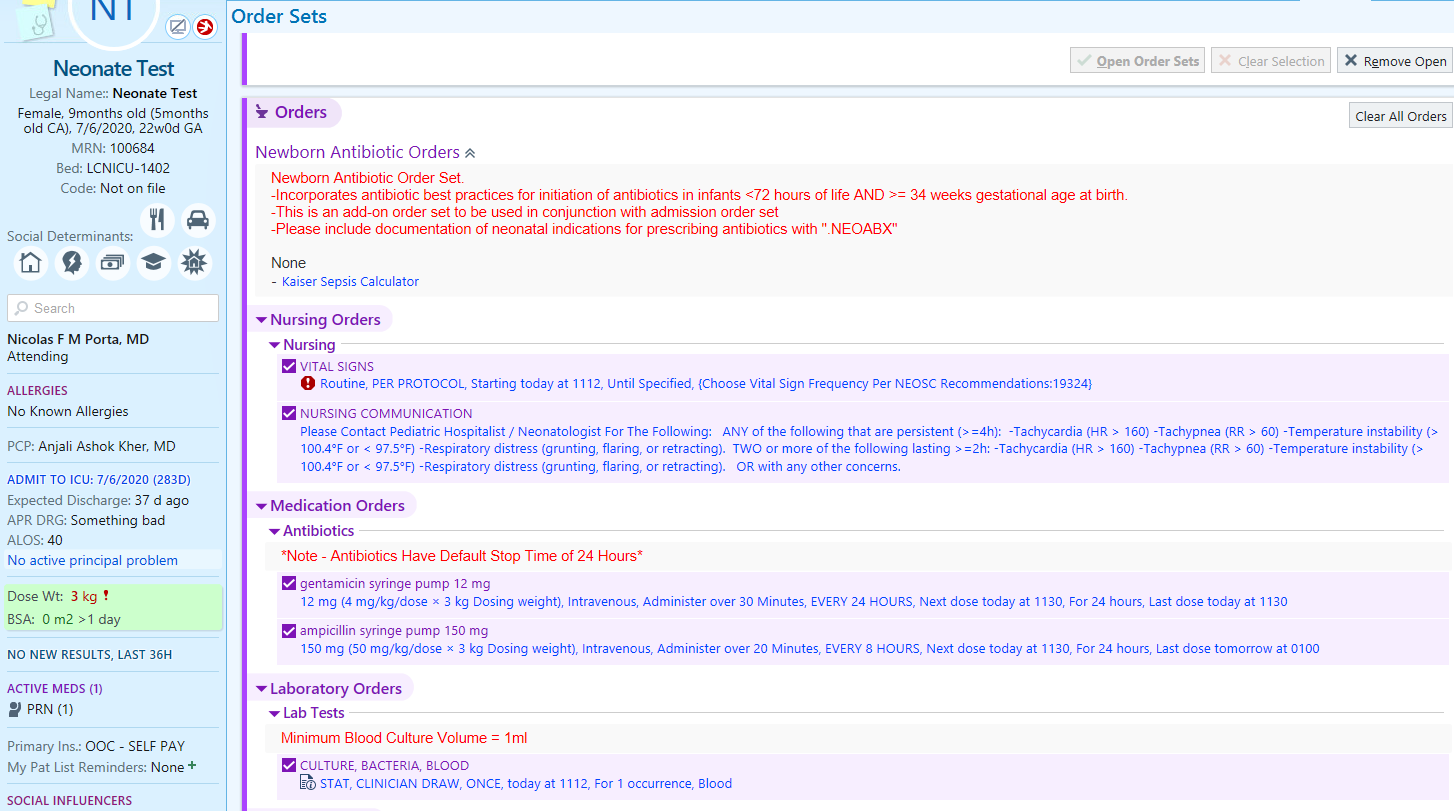 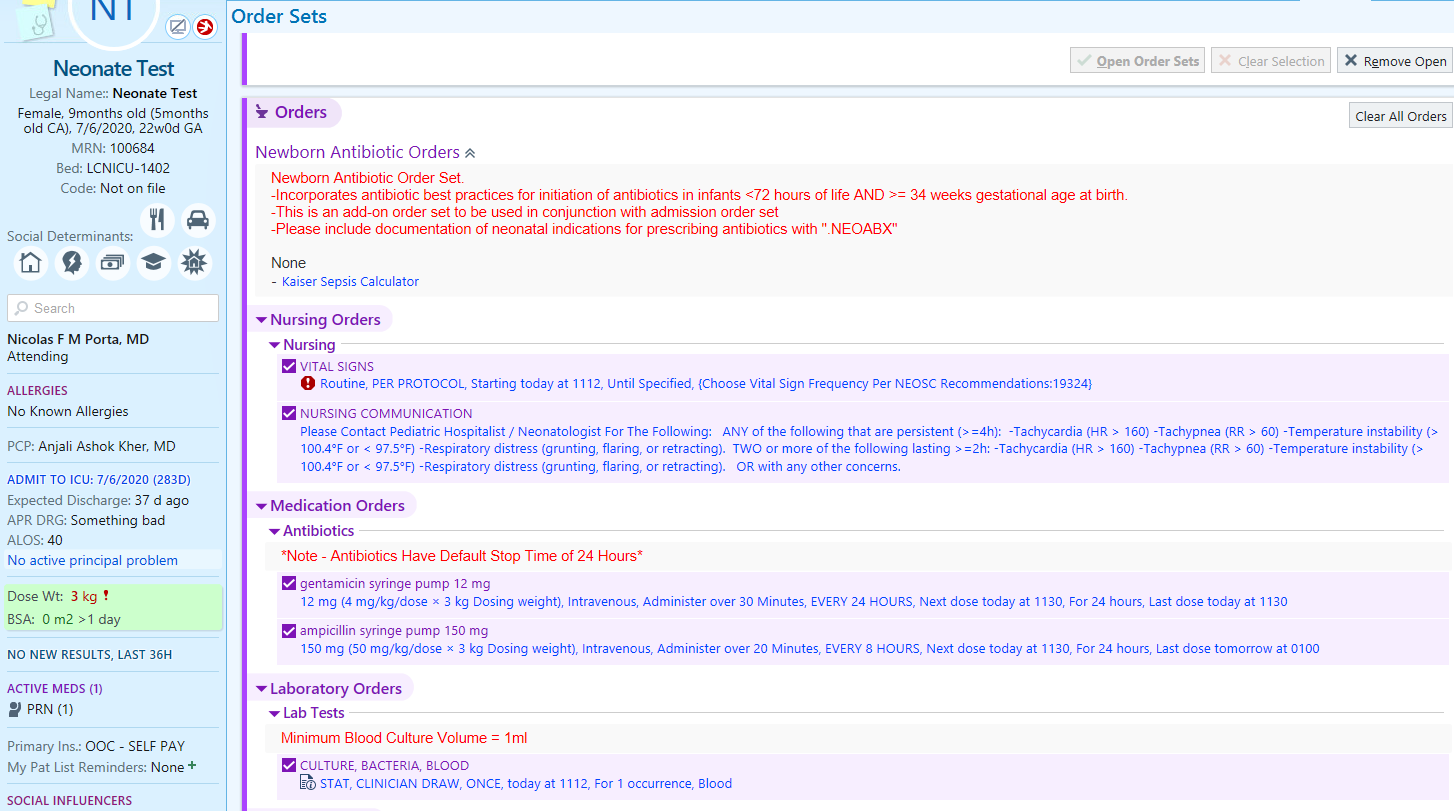 Blood Culture Best Practices
8
Order Sets With Risk Assessment Tools
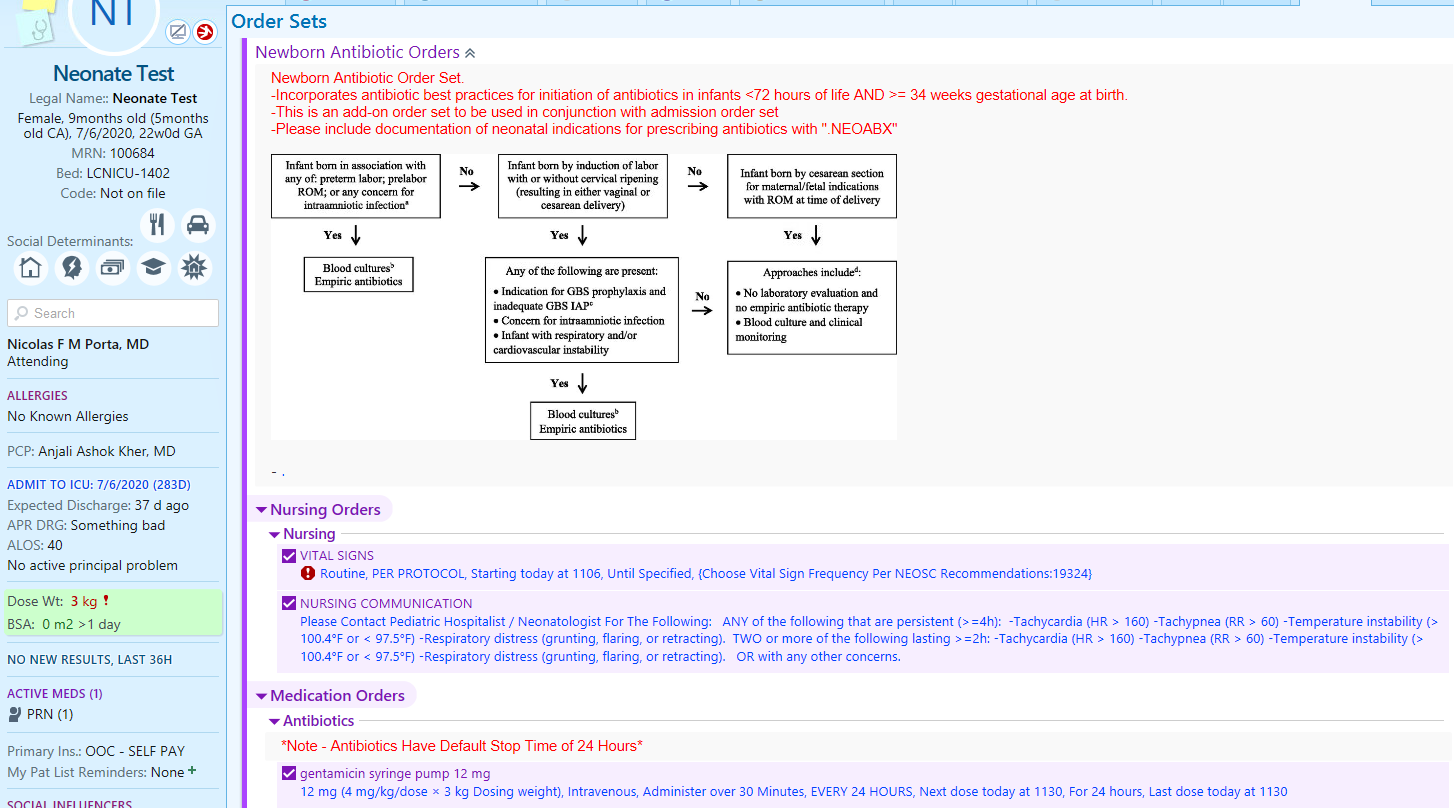 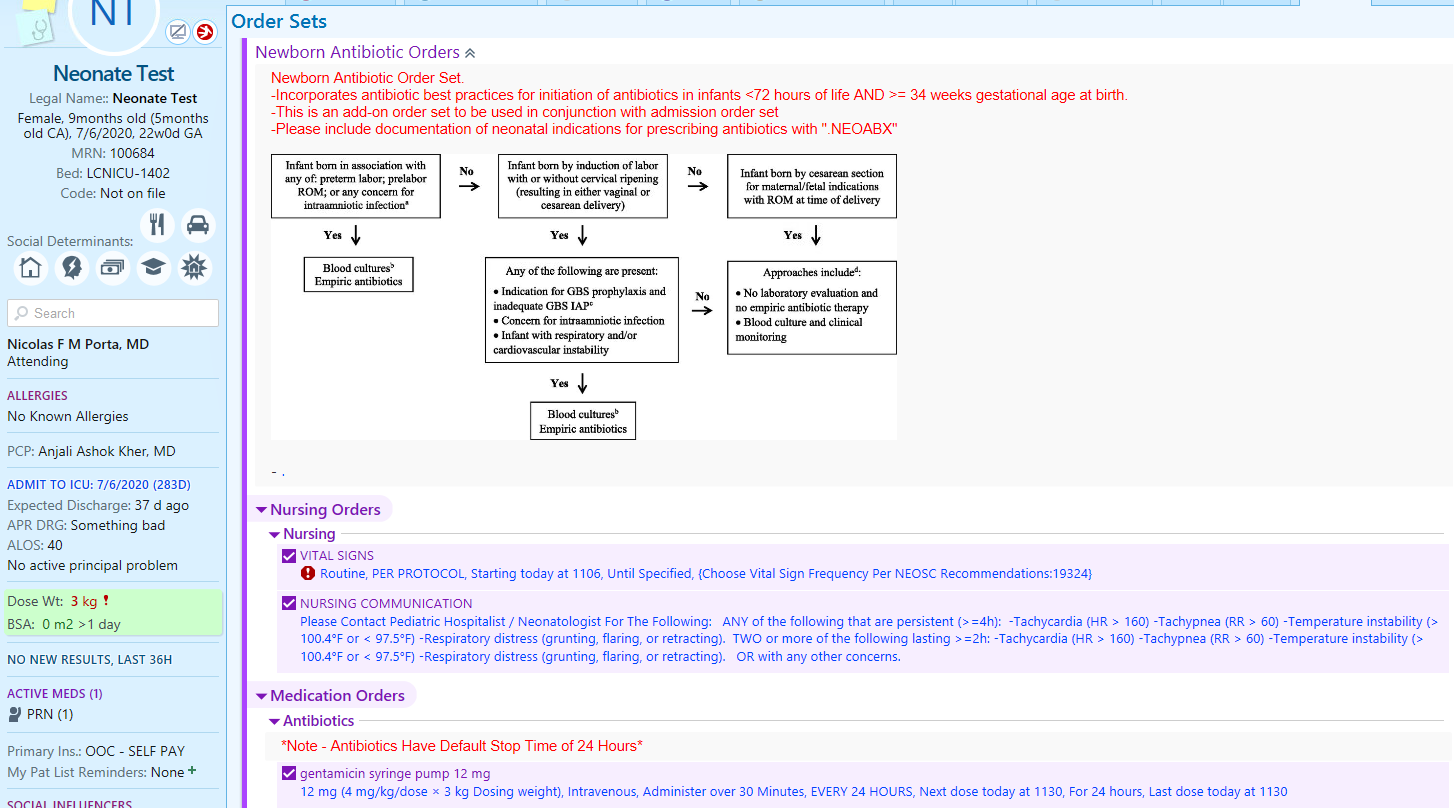 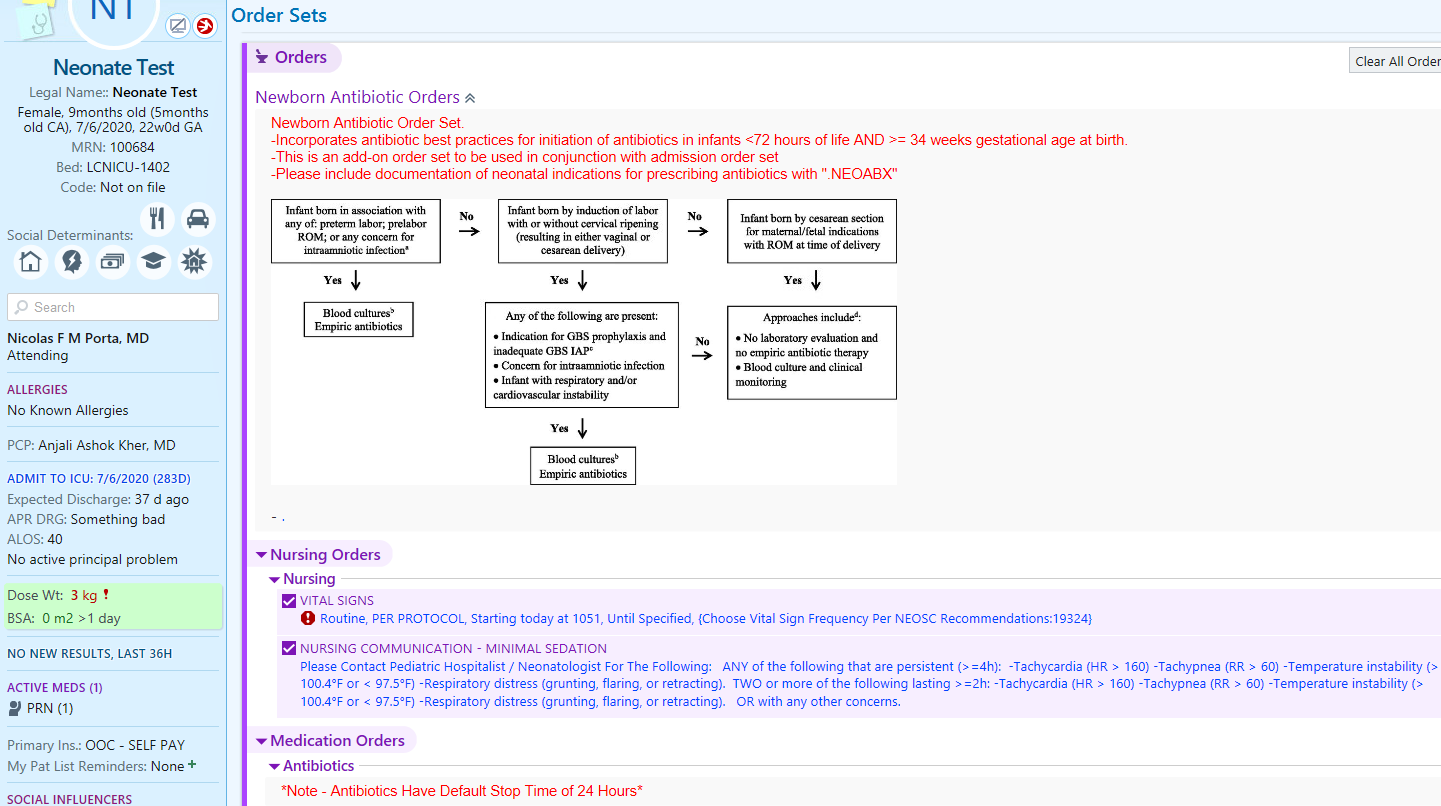 Risk Categorization Tool for Infants <35 weeks GA
9
RECAP- EMR Process
10
RECAP- EMR Partnership Process
Identify IT person for partnership
Share project plan and create assignments for departments
QI team continues with BASIC work
IT and analytics team builds EMR changes
QI team reviews draft/proposed changes
Feedback loop
QI teams and clinical staff provide feedback
Feedback incorporated and final review provided
EMR changes rolled out and staff education
11